Advisory
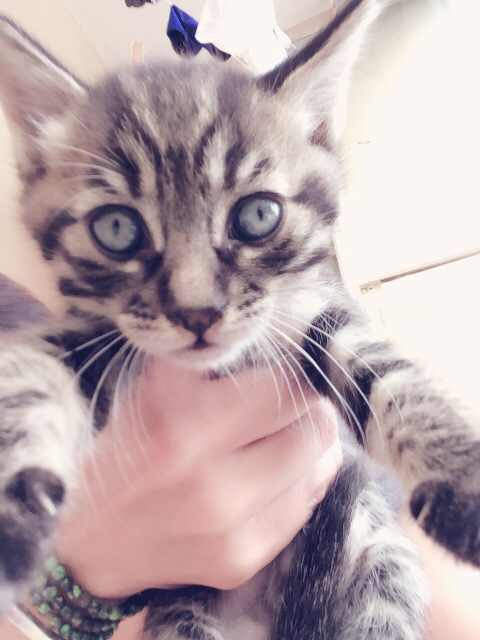 Today students will be working on practice SAT skills

For 9th and 10th Grade:  This is a section from a sample SAT.  Give the students 15 minutes to complete Questions 1-12.  At the end of the time, give them the answers and discuss any questions they may have.
Queenie is
Still available
Activity: Wednesday
Asian Studies
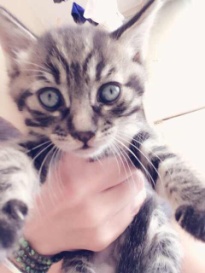 Queenie is
Still available
EQ: What is the geography of China and how does have an affect on where people live?
EU: Identify geographic  and political features of China 
Agenda: 
1. Present PPT from assigned topic
2. Important Cities in China PPT
Hw: 1. Read Case Study on page 8: A Chinese Leader Talks to a Mountain. Answer corresponding questions
2. Complete chapter 1 checkup pages 23-25
World History III
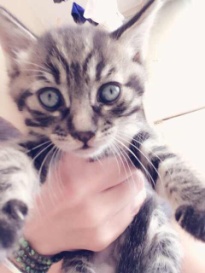 Queenie is
Still available
EQ: What are some of the major inventions of the Industrial Revolution and how did this affect population movement?
EU: Students will develop an understanding of how the Industrial Revolution had an effect on population movement
Agenda: 
1. Create your poster/Present
2. Begin Chapter 22
Hw: Ch. 22 section 1 terms, create a ppt presentation over your assigned heading